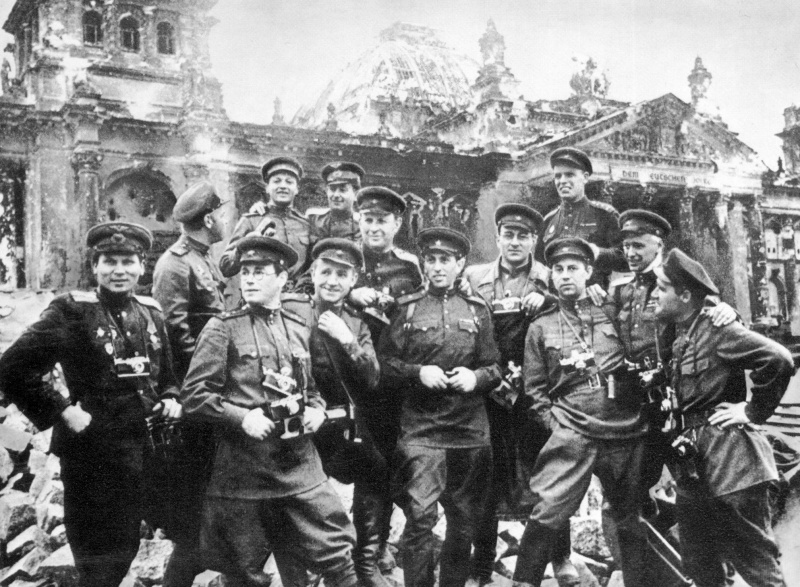 75 ЭПИЗОДОВ ВЕЛИКОЙ ОТЕЧЕСТВЕННОЙ ВОЙНЫ: РАССКАЗЫВАЮТ ФОТОГРАФИИ

1. Советские фотожурналисты и кинооператоры у здания Рейхстага.Слева направо, первый ряд: Г. Самсонов,А. Морозов, Ф. Кислов, Л. Железнов, И. Шагин, О. Кнорринг;второй ряд: С. Альперин, А. Капустянский, Г. Петрусов, Р. Кармен;третий ряд: А. Архипов, М. Редькин, Н. Фиников.
2. Евгений Халдей. Первый день войны. Москва, улица 25 октября, 12.00. 22 июня 1941 г. Граждане слушают выступление В.М. Молотова.
3. Иван Шагин. Москва. 22 июня 1941 г.
4. Александр Устинов. Москва.Первые дни войны. Мобилизация в РККА. 22-30 июня 1941 г.
5. ИванШагин. Обучение ополченцев. Москва. 1941 г.
6. Олег Кнорринг. Зенитчики на крыше здания. Москва.1941 г.
7. Александр Устинов. Москва. 1941 г.
8. Аркадий Шайхет.Раздача противогазов на площади Маяковского в Москве. 1941 г.
9. Иван Шагин. Сбитый немецкий самолёт на площади Революции. Москва. 1941 г.
10. Всеволод Тарасевич.В Ленинград пришла война. Обстрел улицы Достоевского. 1941 г.
11. Василий Федосеев. Советские женщины на строительстве противотанкового рва под Ленинградом.1941 г.
12. Евгений Халдей. Мурманск после бомбардировки. 1941 г.
13. Яков Халип. Горечь отступления. 18 июля – 11 августа 1941 г. Украинская ССР.
14. Александр Устинов. С парада – на фронт. Красная площадь. Военный парад. 7 ноября 1941 г.
15. Аркадий Шайхет. Парад на Красной площади в Москве. 7 ноября 1941 г.
16. Дмитрий Бальтерманц.Бой за деревню. 1941 г.
17. Дмитрий Бальтерманц.Расчет в бою. Московская область. Июль 1941.
18. Евгений Халдей. Витя Черевичкин, убитый немцами28 ноября 1941 г.
19. Аркадий Шайхет. Подземный вестибюль станции метро «Маяковская» во время воздушной тревоги. Январь 1942 г.
20. Макс Альперт. Комбат (младший политрук Алексей Еременко ведет солдат в атаку). Июль 1942 г.
21. Макс Альперт. Солдат-абхазец с пистолетом-пулемётом ППШ в горах Кавказа.Август 1942 г.
22. Борис Кудояров.Девушки-бойцы МПВО несут боевое дежурство на крыше дома № 4 по улице Халтурина в Ленинграде. 1942 г.
23. Анатолий Гаранин. Профессор Московской консерватории Пётр Павлович Ильченко играет для солдат Южного фронта. 1942 г.
24. Дмитрий Бальтерманц. Горе. Керчь. 1942 г.
25. Эммануил Евзерихин. Памятник играющим детям в Сталинграде. Август 1942 г.
26.Конов. Л.И.Дети прячутся от бомбящих немецких самолетов. Сталинград. 1942.
27. Аркадий Шайхет. Политрук. Сталинград. 1942 г.
28. Макс Альперт. Беженцы. Орловская область. 1943 г.
29. Колонна пленных немцев, румын и итальянцев в Сталинграде. 1943 г.
30. Дмитрий Бальтерманц. Пленные. 1943 г.
31. Аркадий Шайхет. Памятник мирным жителям, убитым фашистами. Киевская область. 1943 г.
32. Марк Редькин. Здравствуй, сынок! Советский солдат встретился с матерью. Лето 1943 г.
33. Георгий Угринович.Партизан-разведчик Черниговского соединения «За Родину» Василий Боровик на фоне деревьев.
34. Семён Нордштейн.Блокада прорвана! Встреча бойцов Ленинградского и Волховского фронтов. Январь 1943 г.
35. Аркадий Шайхет.Рядовой Широбоков встретил своих сестер, спасшихся от смерти. Август 1943 г.
36. Марк Марков-ГринбергНа Курской дуге. Обкатка пехоты танками. Красноармейцы в окопе и танк Т-34, который преодолевает окоп, проходя над ними. 1943 г.
37. Георгий Зельма. Письмо домой. Сталинград. 1943 г.
38. Георгий Зельма. Советские солдаты в бою. 1943 г.
39. Всеволод Тарасевич. Начало наступления на Ленинградском фронте. 1943 г.
40. Иван Шагин. Дороги войны. 1943 г.
41. Евгений Халдей. Снайпер Лиза Миронова. Новороссийск. 1943 г.
42. Евгений Халдей. Летчицы 46-го женского авиаполка. Редкие минуты тишины. На переднем плане Надежда Попова и Ирина Себрова. Сентябрь 1943 г.
43. Марк Марков-Гринберг.Атака. 1943 г.
44. Макс Альперт. Крестьянки освобожденного села в Прикарпатье разговаривают с советскими танкистами у танка Т-34. 12 июля 1943 г.
45. Борис Кудояров.Снятие блокады Ленинграда. Январь 1944 г.
46. Иван Шагин. Беженцы. Белоруссия. 1944 г.
47. Аркадий Шайхет. В освобождённой Виннице. 1944 г.
48.Дмитрий Бальтерманц. Колонна немецких военнопленных проходит по Москве. 17 июля 1944 г.
49.Эммануил Евзерихин​. Батарея 152-мм гаубиц Д-1 образца 1943 г. ведет огонь по обороняющимся немецким войскам. Белоруссия. Лето 1944 г.
50.Иван Шагин. Политрук продолжает бой. 1944 г.
51.Евгений Халдей. Салют в освобождённом Севастополе. Май 1944 г.
52.Марк Марков-Гринберг.Второй Белорусский фронт. 1944 г.
53.Евгений Халдей в освобождённой Болгарии. 1944 г.
54.Встреча на Эльбе войск 1-го Украинского фронта с войсками 1-й армии США. Советская медсестра Любовь Казиченко дарит цветы американскому солдату Карлу Робинсону. Апрель 1945 г.
55. Советские солдаты перекуривают перед последним рывком — до Берлина. Апрель 1945 года
56.Борис Игнатович. Освобождение советскими войсками узников немецко-фашистского концлагеря «Аушвиц-Биркенау» - Освенцим(Польша). Январь 1945 г.
57.Марк Марков-Гринберг.Красноармейцы слушают игру на фисгармонии на берегу залива Фришес-Хафф (ныне Калининградский залив). 1945 г.
58. Макс Альперт. Советские воины на улице освобожденного Кракова. Польша. Март 1945 г.
59. Население города Моравская Острава приветствует советских танкистов. Чехословакия.1945 г.
60.Иван Шагин. Штурм рейхстага. 1945 г.
61.Евгений Халдей. Флаг Победы над Рейхстагом. Берлин.Май 1945 г.
62.Евгений Халдей. Регулировщик Мария Шальнёва. Берлин. 1945 г.
63.Евгений Халдей. Военкор Евгений Долматовский около Бранденбургских ворот. Сувенир Победы. Берлин.2 мая 1945 г.
64.Аркадий Шайхет. Белые флаги. Берлин. 1945 г.
65.Иван Шагин. Лазарет немецких военнопленных. Берлин. Май 1945 г.
66.Макс Альперт. Маршал Советского Союза Г.К. Жуков у рейхстага. Берлин. Май 1945 г.
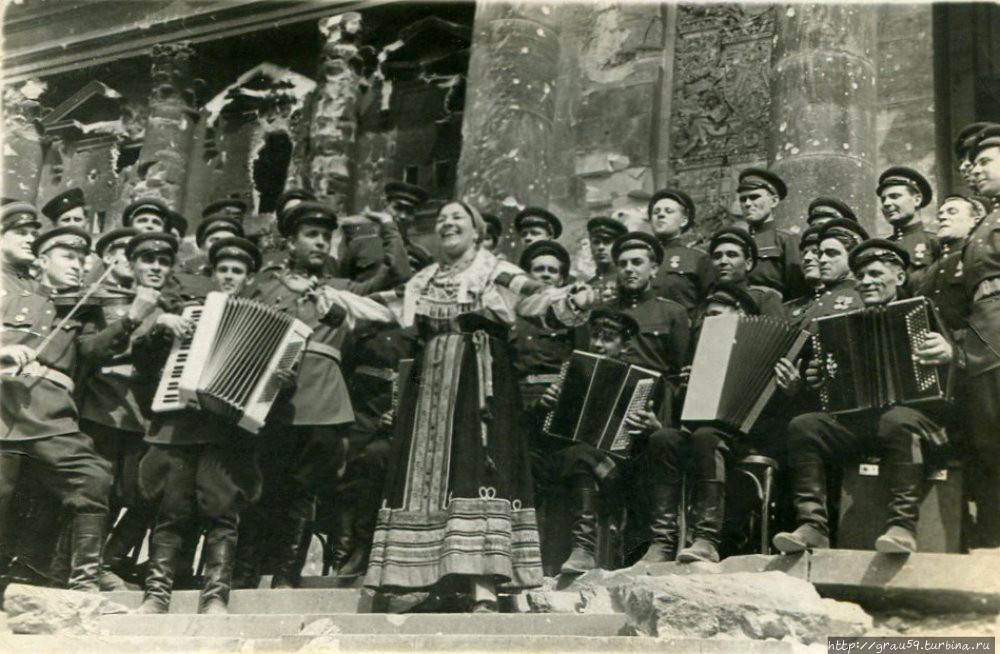 67.Лидия Русланова исполняет «Катюшу» на фоне разрушенного рейхстага. 2 мая 1945 г.
68.Иван Шагин. Красно-армейцы в Берлине. 1945 г.
69. Анатолий Егоров. Жители Праги встречают советских солдат в День Победы. 1945 г.
70.Дмитрий Бальтер-манц. Праздничный салют. Красная площадь. Москва. 9 мая 1945 г.
71.Наталья Боде. Советские солдаты перед отправкой домой из Берлина. 1945.
72.Аркадий Шайхет. Москва. Белорусский вокзал. Встреча воинов - победителей. 1945 г.
73. Дмитрий Бальтерманц. Победители. 1945 г.
74.Парад на Красной площади.Москва.24 июня 1945 г.
75. Евгений Халдей. Москва. Парад Победы. Фашистские штандарты у подножия Мавзолея. 24 июня 1945 г.